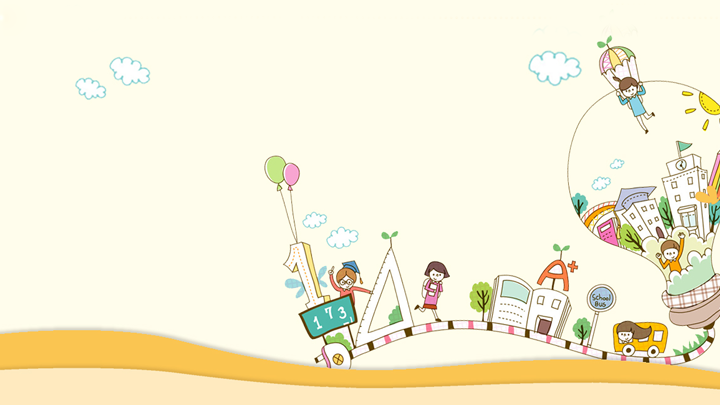 Chào mừng các em đến với 
tiết học trực tuyến
Môn : Chính tả
Lớp 3 - Tuần 14
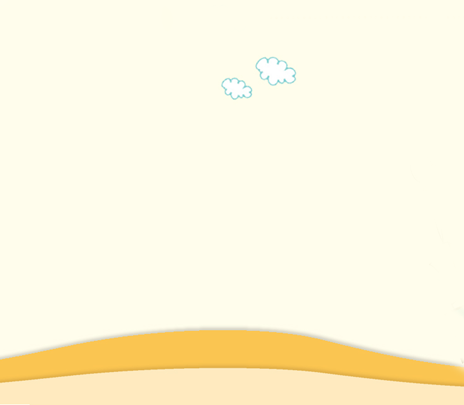 NỘI DUNG
02
04
01
03
Khởi động
Khám phá
Vận dụng
Thực hành
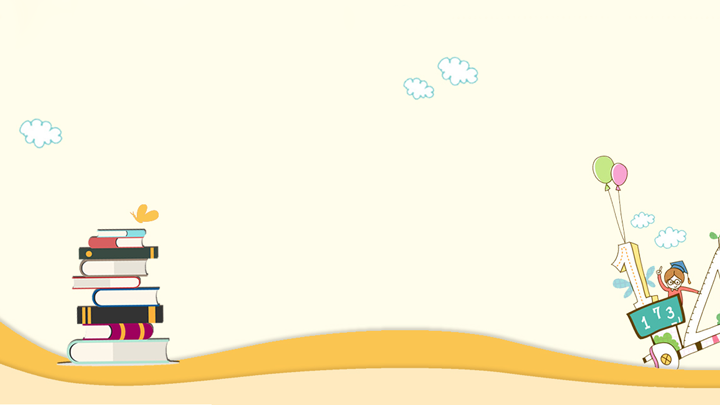 1
Khởi động
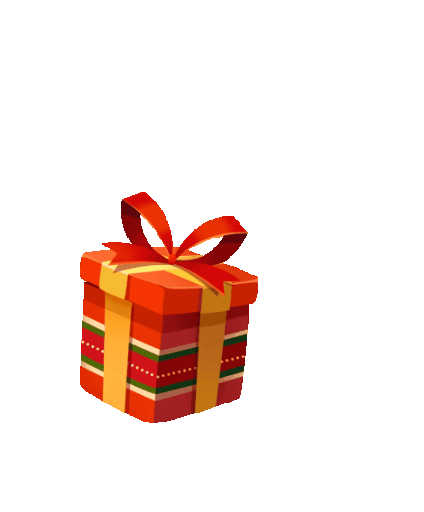 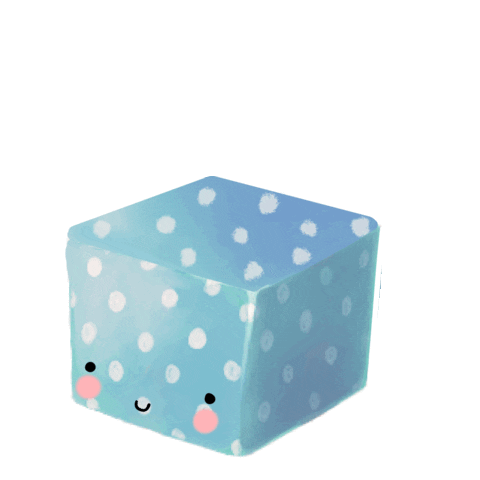 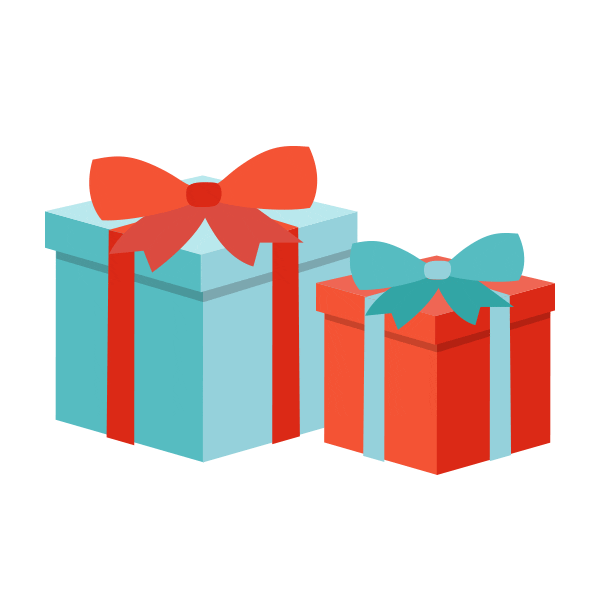 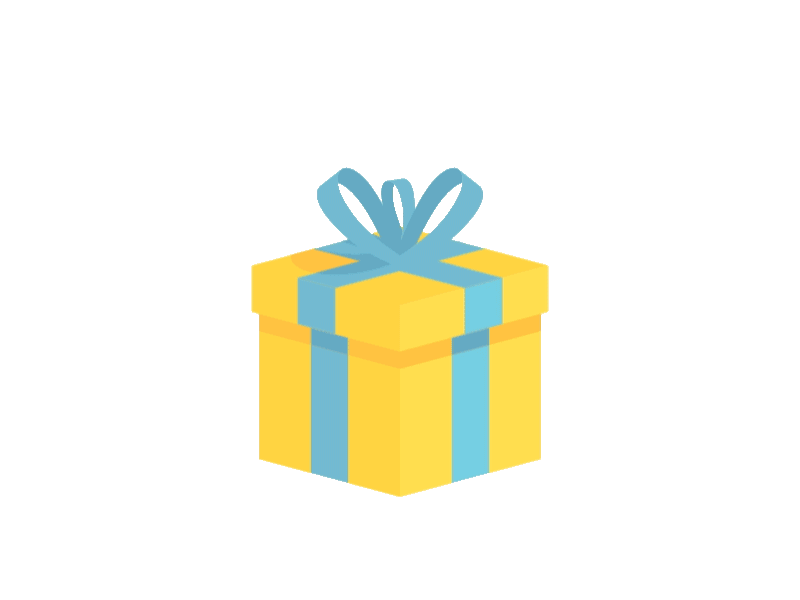 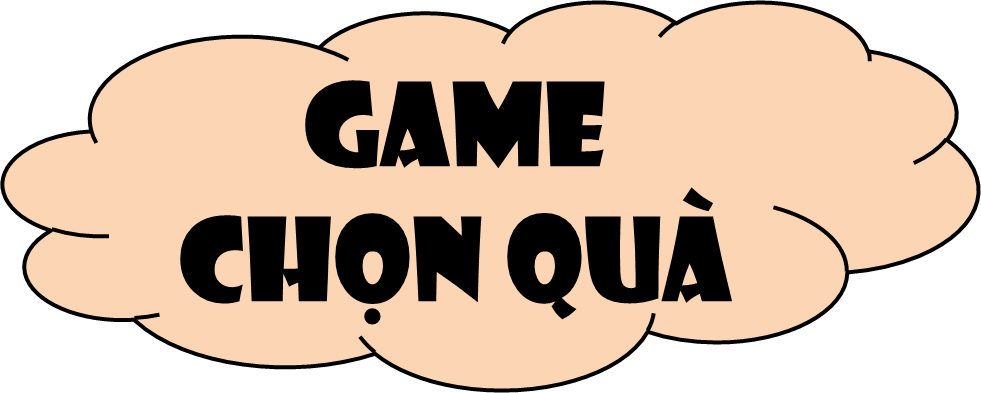 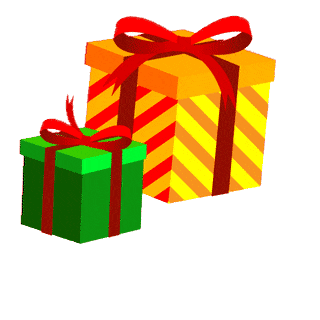 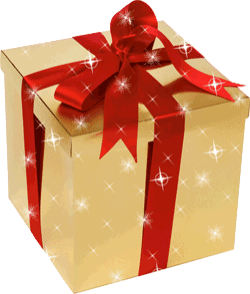 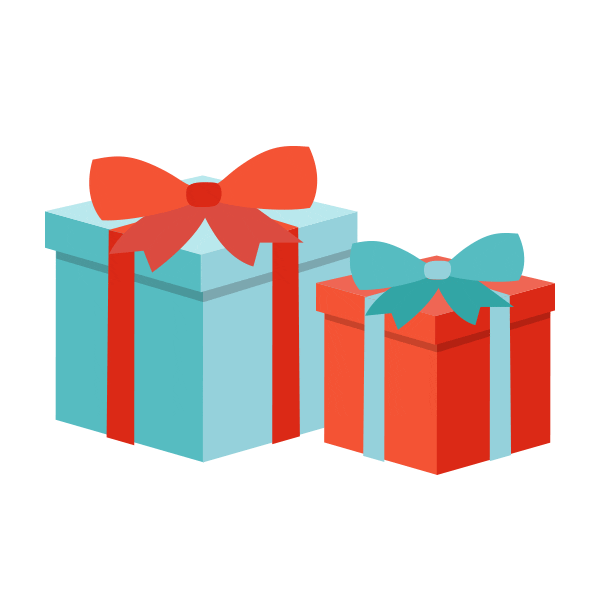 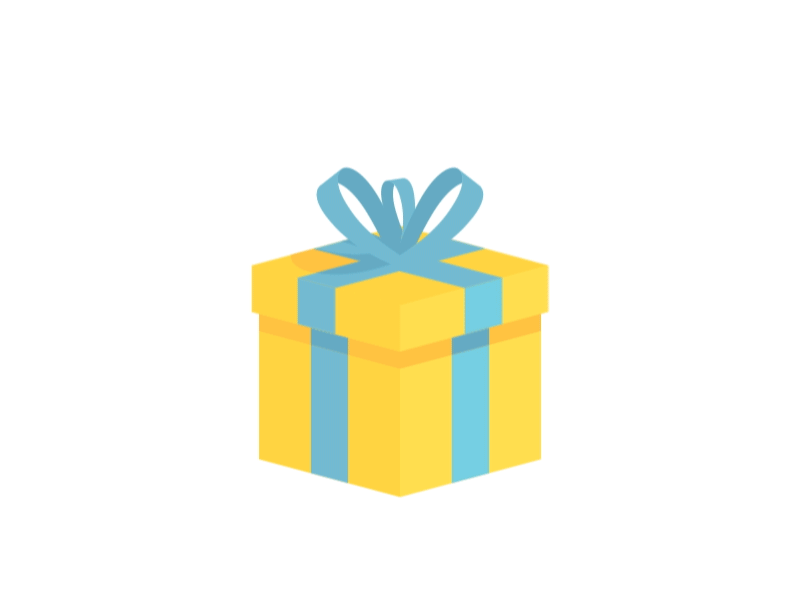 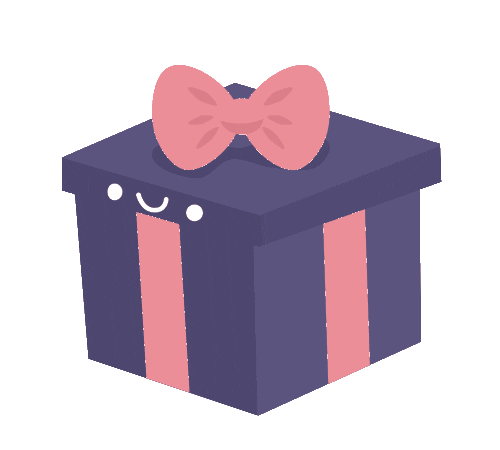 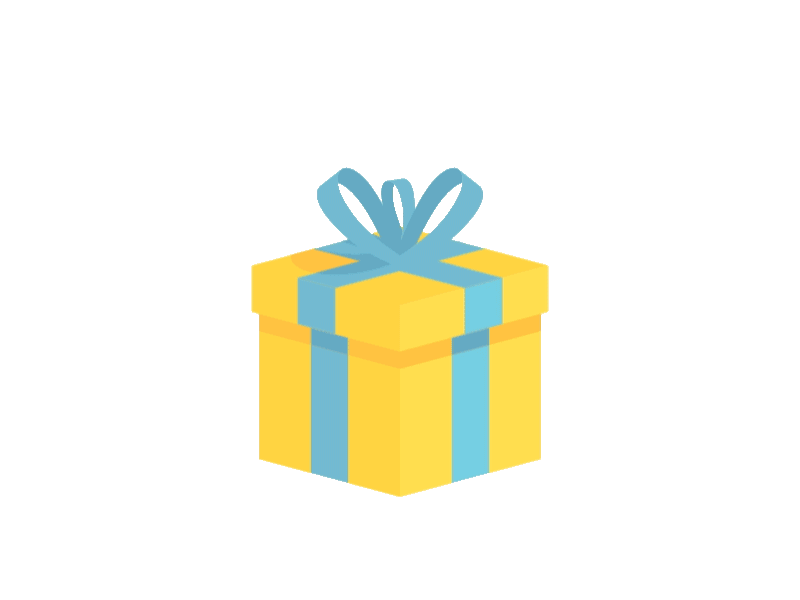 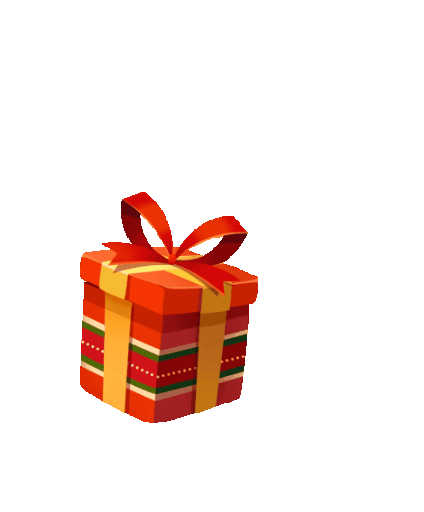 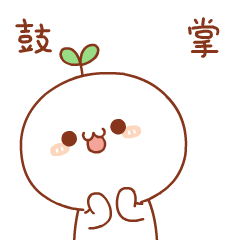 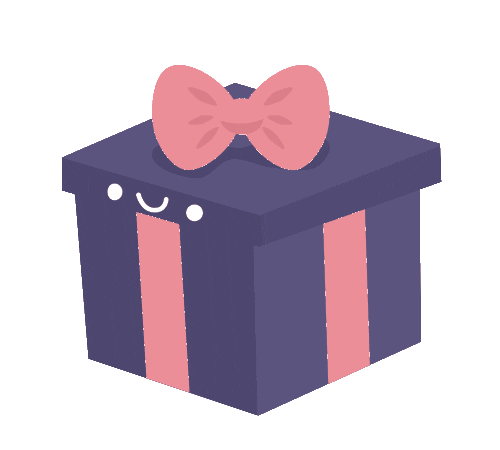 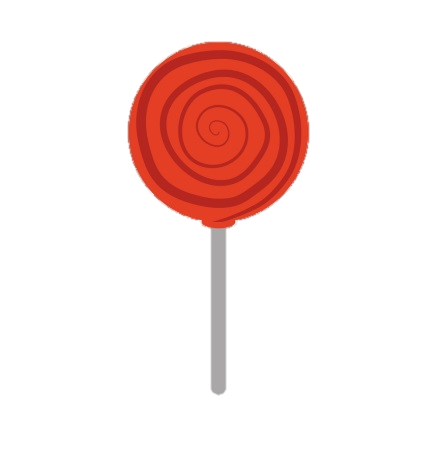 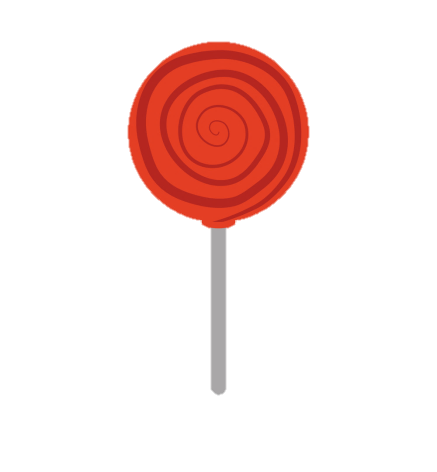 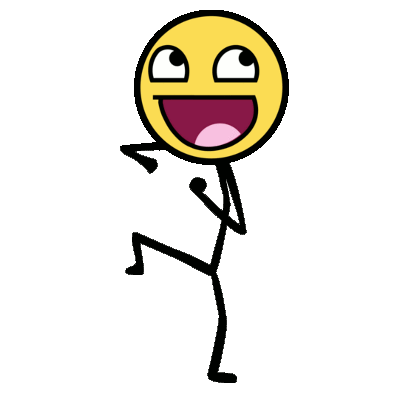 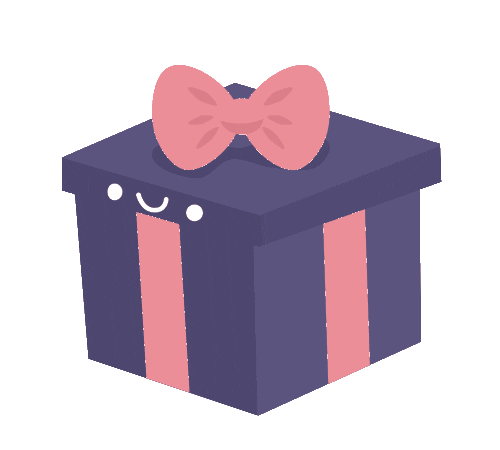 Từ “ dá sách” được viết :
B. Sai
A. Đúng
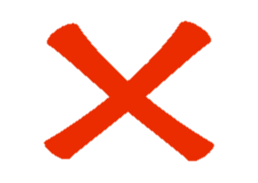 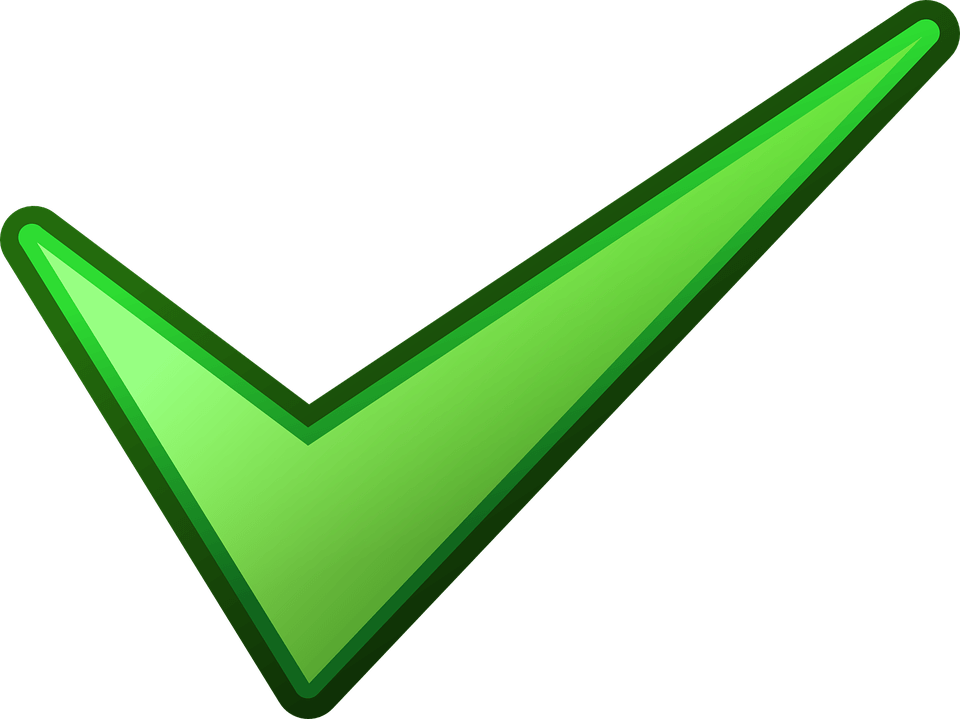 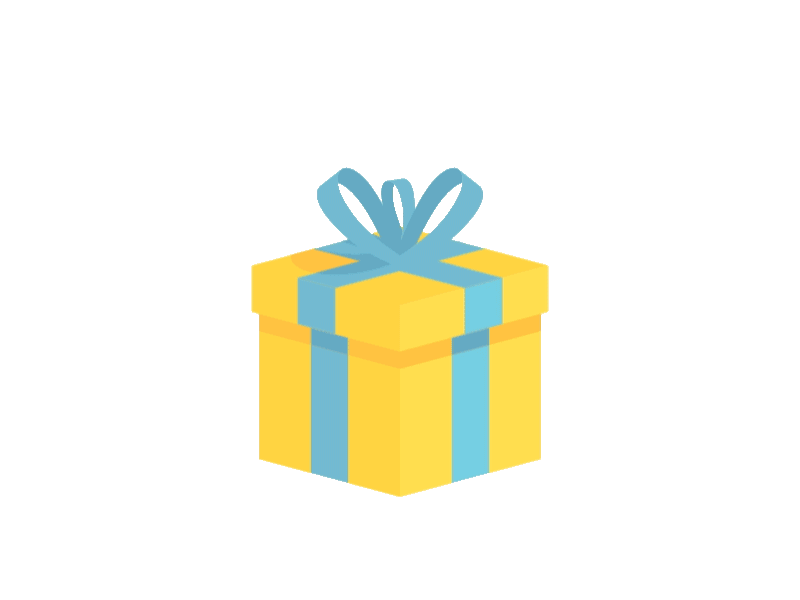 Phần quà của con là 2 điểm thưởng class dojo.
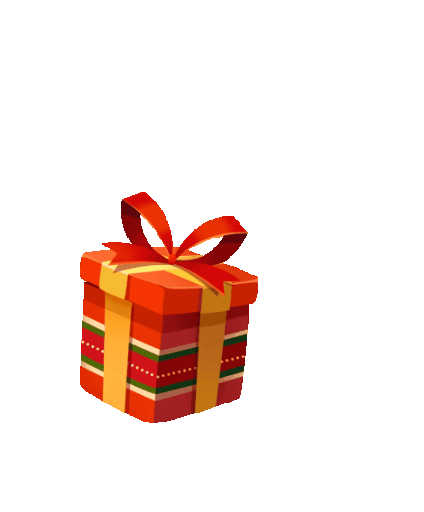 Tìm tiếng chứa vần uyt/it:
(huýt /hít ) sáo
B. Hít sáo
A. Huýt sáo
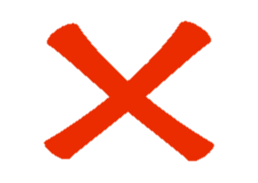 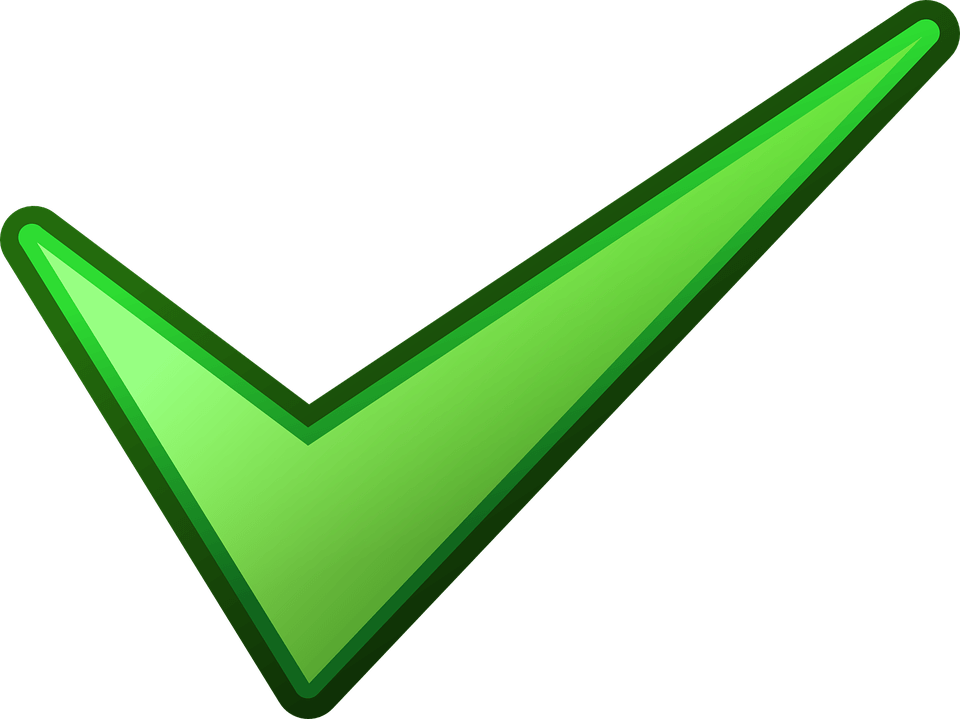 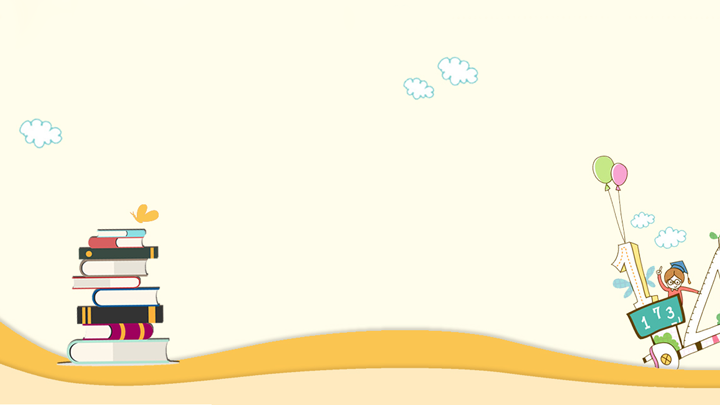 2
Khám phá
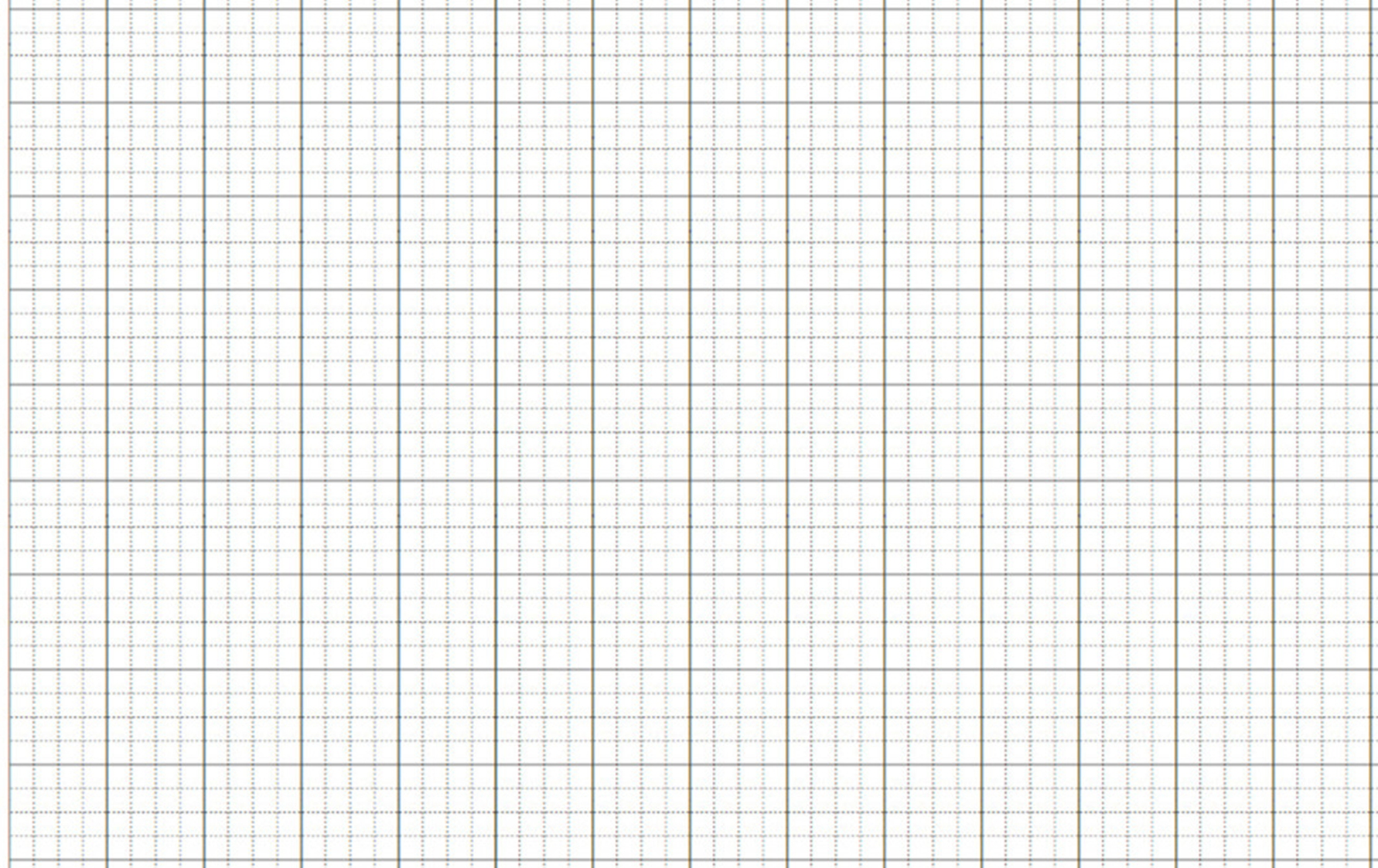 Thứ ba ngày 7 tháng 12 năm 2021
Chính tả
Người liên lạc nhỏ
YÊU CẦU CẦN ĐẠT
1
2
Nghe viết chính xác đoạn : “Sáng hôm ấy… lững thững đằng sau” trong bài Người liên lạc nhỏ.
Làm đúng các bài tập chính tả : Phân biệt ay/ây, l/n, i/iê.
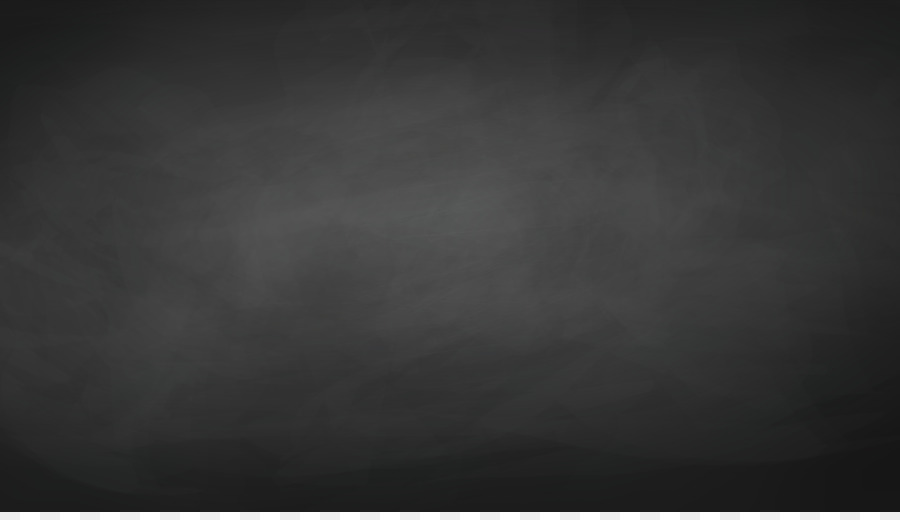 Thứ ba ngày 7 tháng 12 năm 2021
Chính tả
Người liên lạc nhỏ
Sáng hôm ấy, anh Đức Thanh dẫn Kim Đồng đến điểm
hẹn. Một ông ké đã chờ sẵn ở đấy. Ông mỉm cười hiền hậu :
- Nào, bác cháu ta lên đường !
Ông ké chống gậy trúc, mặc áo Nùng đã phai, bợt cả hai cửa tay.
Trông ông như người Hà Quảng đi cào cỏ lúa. Kim Đồng đeo túi
nhanh nhẹn đi trước, ông ké lững thững đi đằng sau.
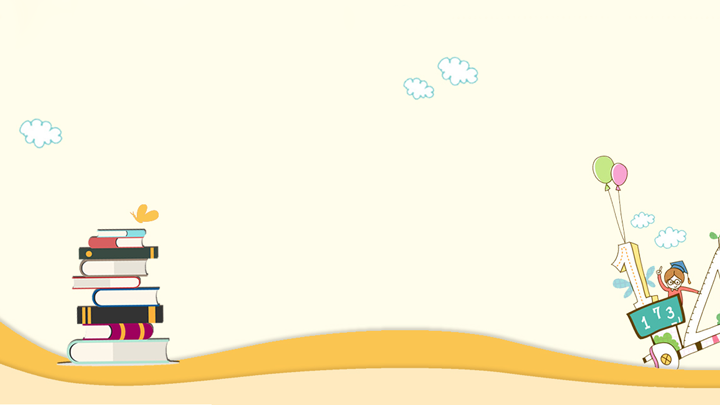 Tìm hiểu 
nội dung đoạn viết
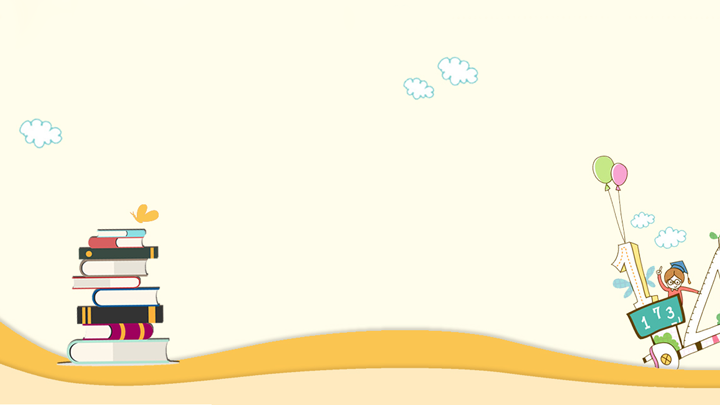 Đoạn văn có những nhân vật nào ?
=> Đoạn văn có nhân vật anh Đức Thanh, Kim Đồng và ông ké.
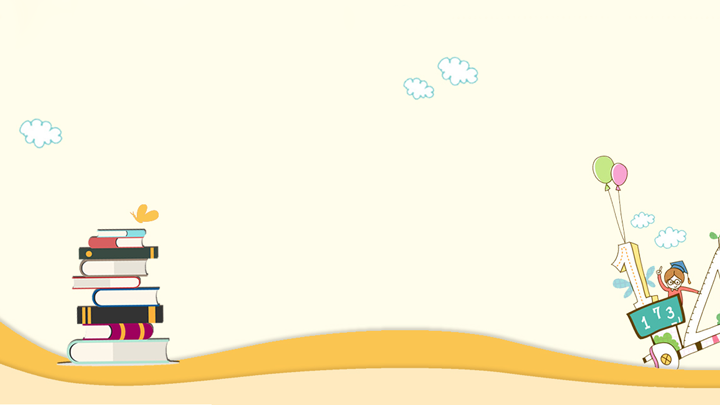 Luyện viết từ khó
Ông ké
Chờ sẵn
Gậy trúc
Lững thững
Nhanh nhẹn
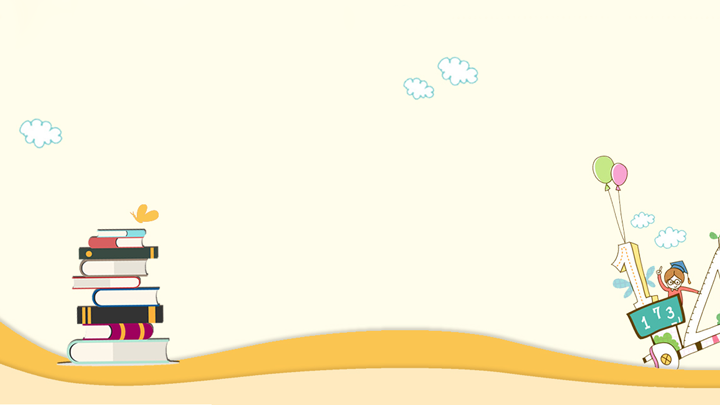 Hướng dẫn
 cách trình bày
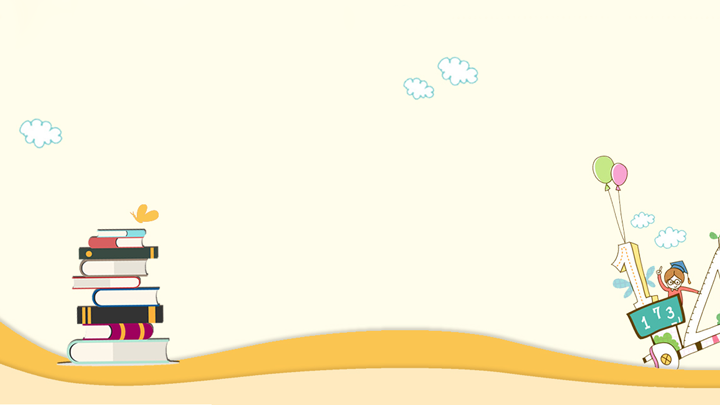 Đoạn văn có mấy câu?
Đoạn văn có 6 câu .
Trong đoạn văn có những chữ nào viết hoa, tại sao ?
Các chữ đầu câu  và tên riêng  phải viết hoa
Lời của nhân vật được viết như thế nào ?
Viết sau dấu hai chấm, xuống dòng, gạch đầu dòng.
Những dấu câu nào được sử dụng trong đoạn văn ?
Dấu chấm, dấu hai chấm, dấu phẩy, dấu chấm than.
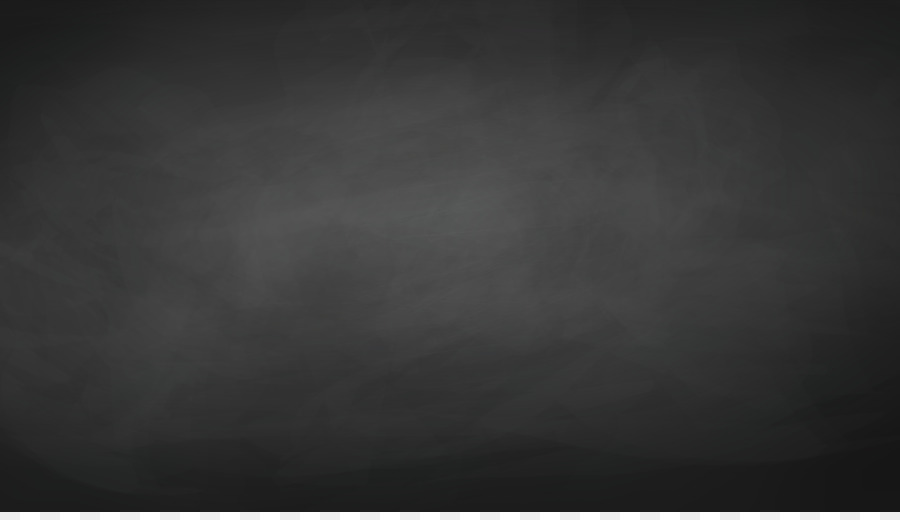 Thứ ba ngày 7 tháng 12 năm 2021
Chính tả
Người liên lạc nhỏ
Sáng hôm ấy, anh Đức Thanh dẫn Kim Đồng đến điểm
hẹn. Một ông ké đã chờ sẵn ở đấy. Ông mỉm cười hiền hậu :
- Nào, bác cháu ta lên đường !
Ông ké chống gậy trúc, mặc áo Nùng đã phai, bợt cả hai cửa tay.
Trông ông như người Hà Quảng đi cào cỏ lúa. Kim Đồng đeo túi
nhanh nhẹn đi trước, ông ké lững thững đằng sau.
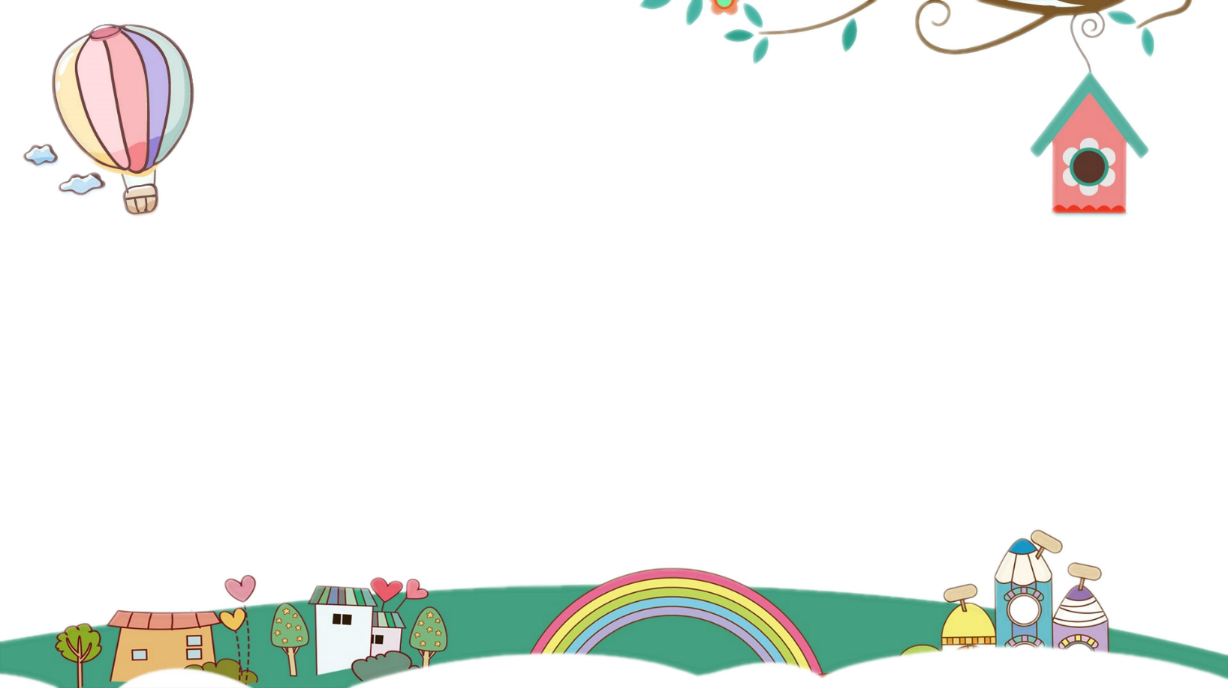 4. Viết chính tả
Lưu ý về tư thế ngồi viết
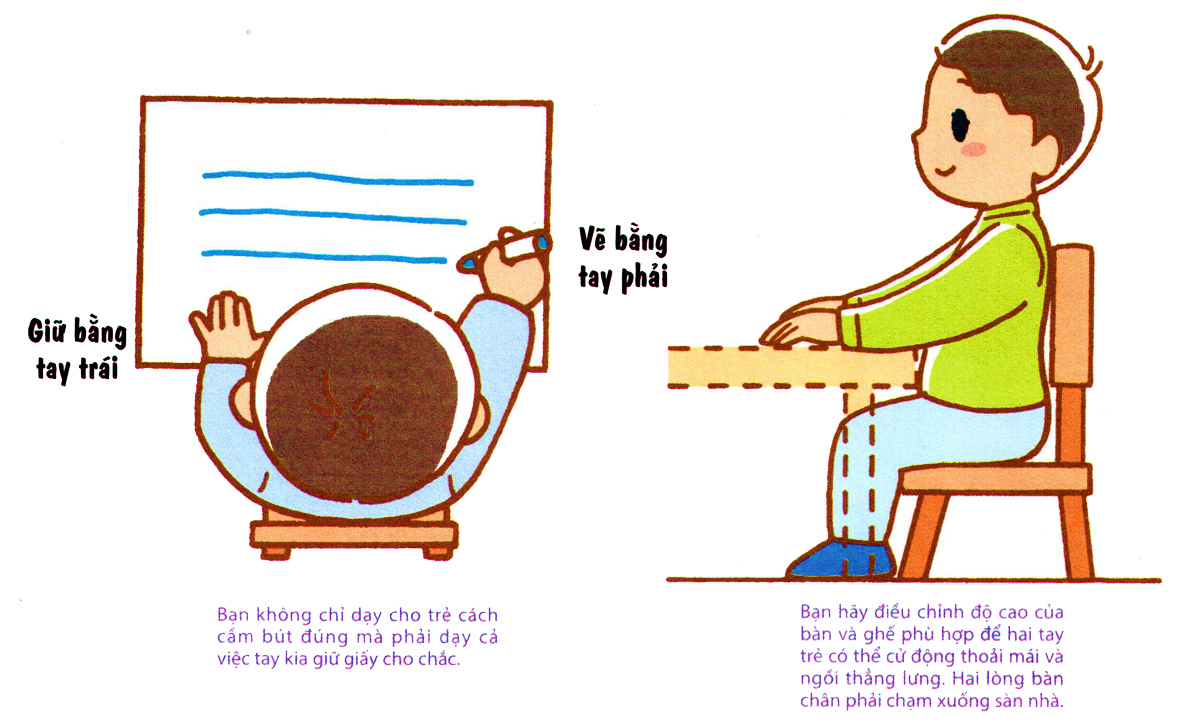 1 tay cầm bút viết
1 tay giữ trang vở
Viết bằng tay phải
Thẳng lưng
Chân đặt đúng vị trí
Giữ bằng tay trái
Khoảng cách từ mắt đến vở 25 – 30cm
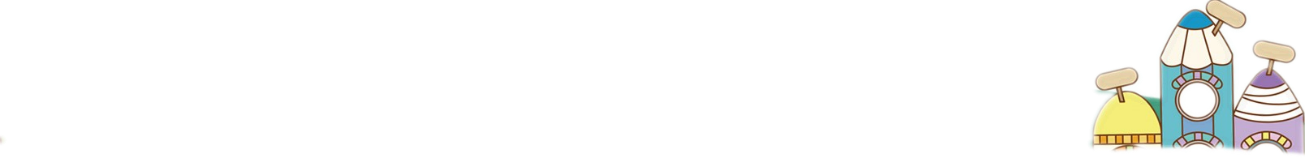 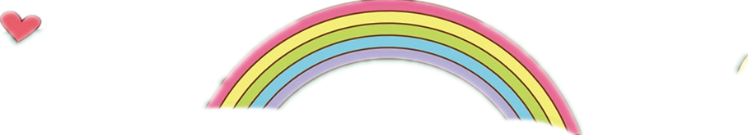 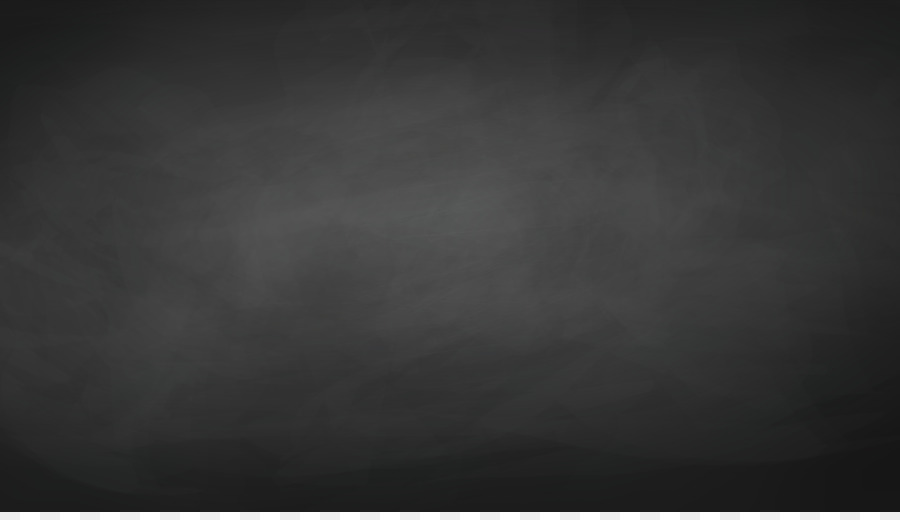 Thứ ba ngày 7 tháng 12 năm 2021
Chính tả
Người liên lạc nhỏ
Sáng hôm ấy, anh Đức Thanh dẫn Kim Đồng đến điểm
hẹn. Một ông ké đã chờ sẵn ở đấy. Ông mỉm cười hiền hậu :
- Nào, bác cháu ta lên đường !
Ông ké chống gậy trúc, mặc áo Nùng đã phai, bợt cả hai cửa tay.
Trông ông như người Hà Quảng đi cào cỏ lúa. Kim Đồng đeo túi
nhanh nhẹn đi trước, ông ké lững thững đằng sau.
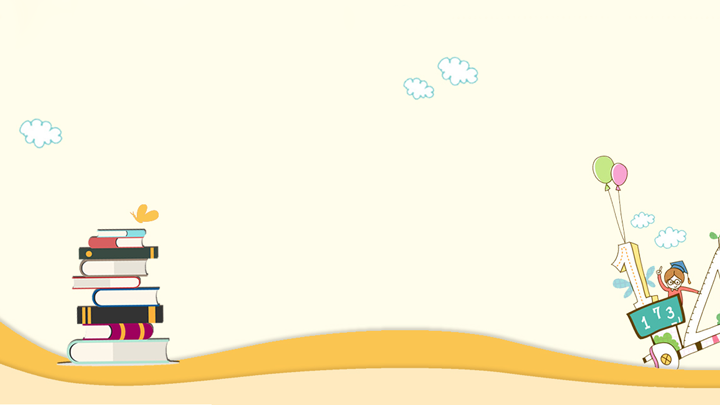 3
Thực hành
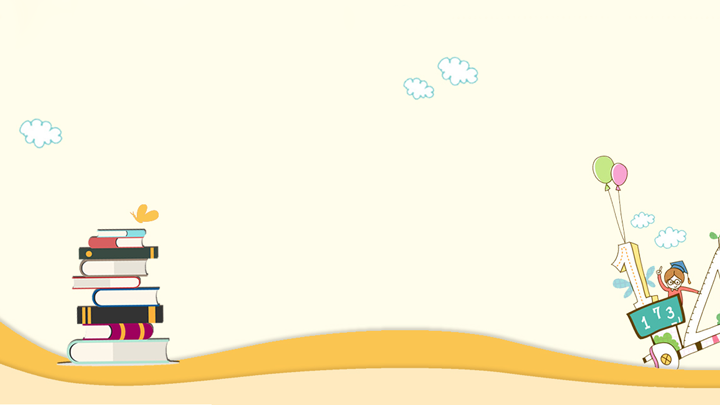 Bài 2 : Điền vào chỗ trống ay hay ây ?
ày
ậy
Cây  s …… ; ch …. giã gạo
ậy
ạy
d….. học  ; ngủ d……
ảy
ẩy
Số b….. ; đòn b……
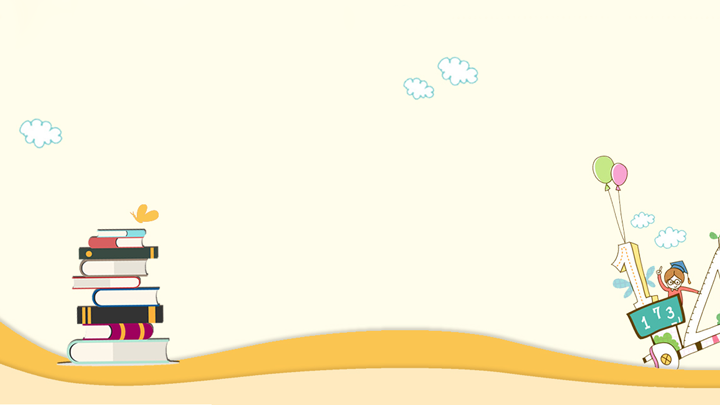 Bài 3 : Điền vào chỗ trống l hay n ?
n
n
Trưa …ay bà  mệt phải …ằm
Thương bà, cháu đã giành phần …ấu cơm
       Bà cười : vừa …át vừa thơm
Sao bà ăn được nhiều hơn mọi …ần ?
n
n
l
YÊU CẦU CẦN ĐẠT
1
2
Nghe viết chính xác đoạn : “Sáng hôm ấy… lững thững đằng sau” trong bài Người liên lạc nhỏ.
Làm đúng các bài tập chính tả : Phân biệt ay/ây, l/n, i/iê.
Hoạt động 4: Vận dụng
Soát lại lỗi chính tả và tập viết lại cho đúng các chữ hay sai.
2. Đọc và chuẩn bị trước bài sau.
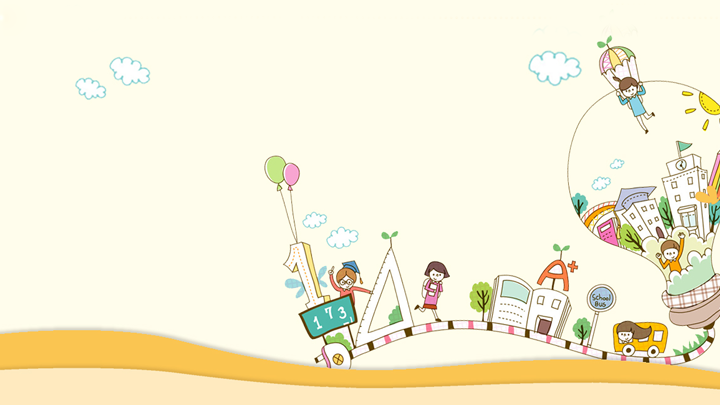 Chào các con !